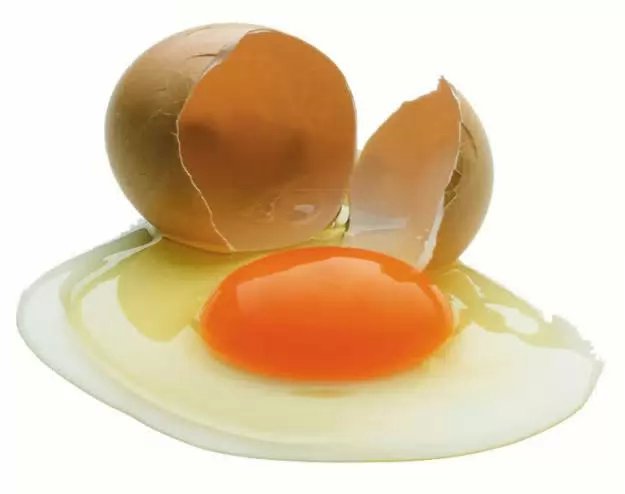 Химический состав яйца
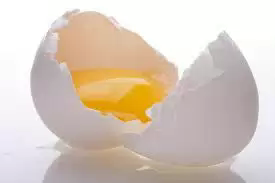 Биуретовая реакция
Белок + гидроксид меди (II) 
          
 фиолетовое 
окрашивание
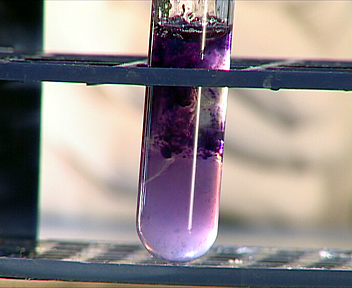 Ксантопротеиновая  реакциябелок +азотная кислота              жёлтое окрашивание
Скорлупа содержит больше микроэлементов, чем любая упаковка мультивитаминов: фтор, медь, железо, марганец, молибден, фосфор, серу, цинк, кремний и другие – всего 27 элементов! Скорлупа 1 яйца содержит 2г кальция
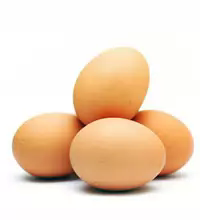 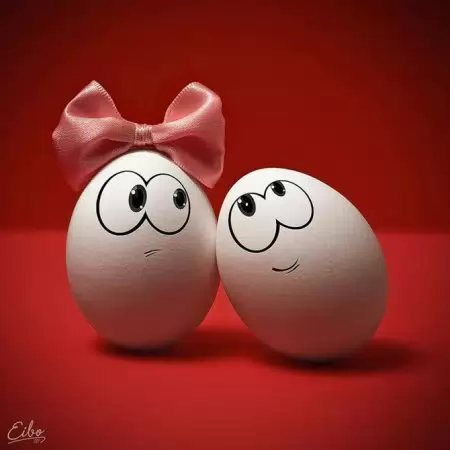